ການສະເໜີຂໍທຶນຊ່ວຍເຫຼືອ ຈາກກອງທຶນໂລກ ສຳລັບແຜນງານຕ້ານເອດ 2024-2026 (ພາຍໃຕ້ ໂຄງການ HANSA 2)
1-12-2023
#. ການຈັດສັນທຶນຊ່ວຍເຫຼືອຈາກກອງທຶນໂລກ (ອີງໃສ່ ຈົດໝາຍຈາກກອງທຶນໂລກ ລົງວັນທີ 20 ທັນວາ 2022)
#. PBC 6 Value
#. PBC 6.1 Percentage of female sex workers (FSW) in the 5 target sites that have received an HIV test during the reporting period and know their results
Numerator = Number of FSW in the targeted areas who have been tested for HIV during the reporting period and who know their results

Denominator = Estimated number of FSW in the targeted areas
#. PBC 6.2 Percentage of men who have sex with men/transgender (MSM/TG) in the 5 target sites that have received an HIV test during the reporting period and know their results
Numerator = Number of MSM/TG in the targeted areas who have been tested for HIV during the reporting period and who know their results 

Denominator = Estimated number of MSM/TG in the targeted areas
#. PBC 6.3 Percentage of people living with HIV (PLHIV) on ART among all estimated PLHIV at the end of the reporting period
Numerator = Number of people on ART at the end of the reporting period
 
Denominator = Estimated number of people living with HIV in Lao PDR
#. PBC 6.4 Percentage of people living with HIV (PLHIV) on ART with a viral load test result at least once during the reporting period Nationwide
Numerator = Number of people on ART with a viral load test result at least once during the reporting period
 
Denominator = Number of people on ART who are eligible for HIV viral load testing (more than 6 months of ART initiation), excluding LTFU and death during the reporting period
#. PBC 6.5 Number of men who have sex with men (MSM)/transgender (TG) who received any PrEP product at least once during the reporting period
Numerator = Number of who have sex with men (MSM)/transgender (TG) prescribed or dispensed any form of PrEP at least once during the reporting period
 
Denominator = NA
Draft GC7 co-financing commitments(September 21, 2023)
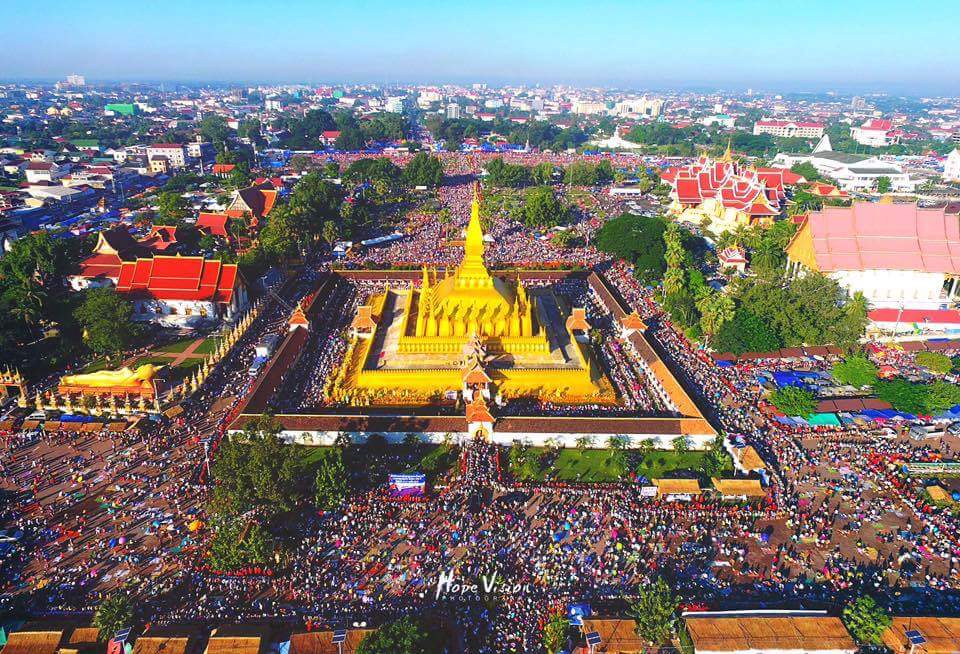 ຂໍ​ຂອບ​ໃຈ